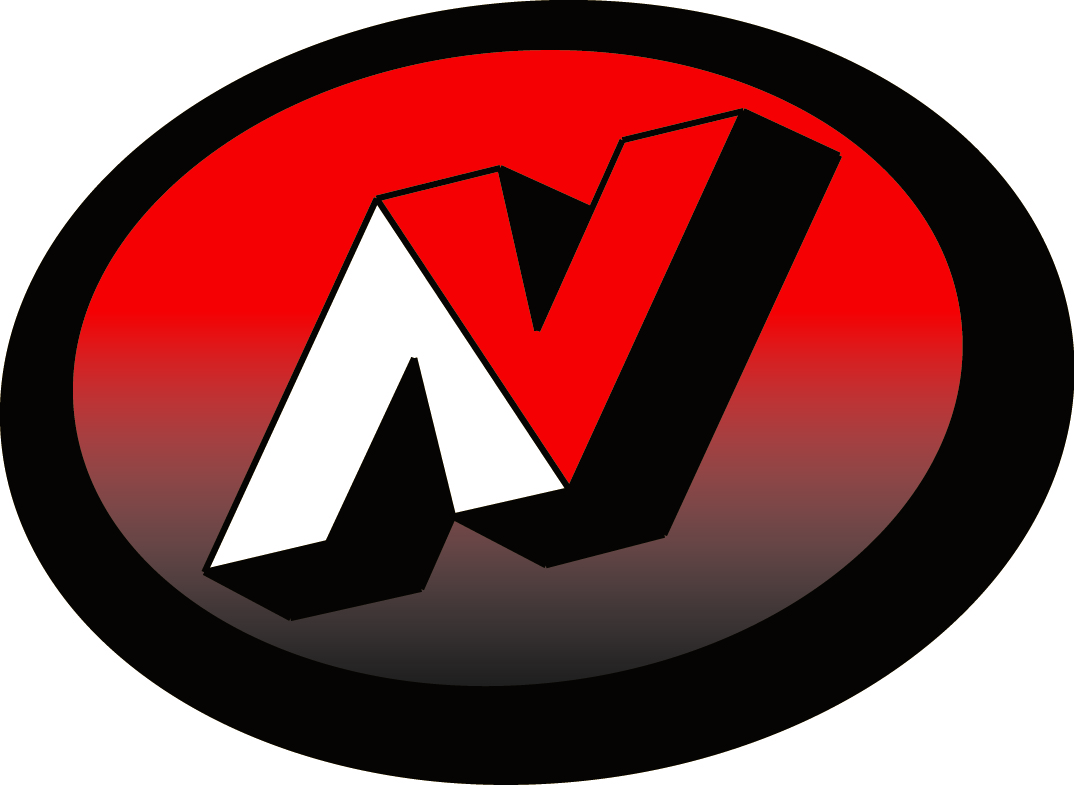 4Schools
Adding a calendar
Enter Username and Password
First Initial Last Name
pass1234
Single Click CMS4Schools icon
ADDING A Large Calendar
Continue to future slides for:
Small Calendar
Adding events to calendar
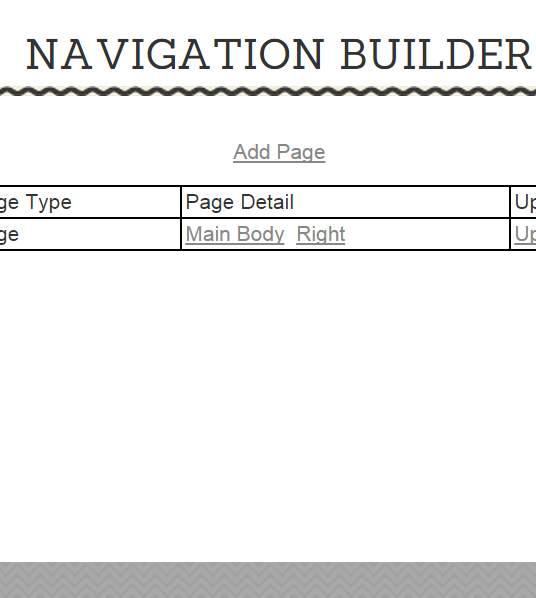 1.  Click Here
2.  Click Here
5.  Click “Add”
3. Click Here
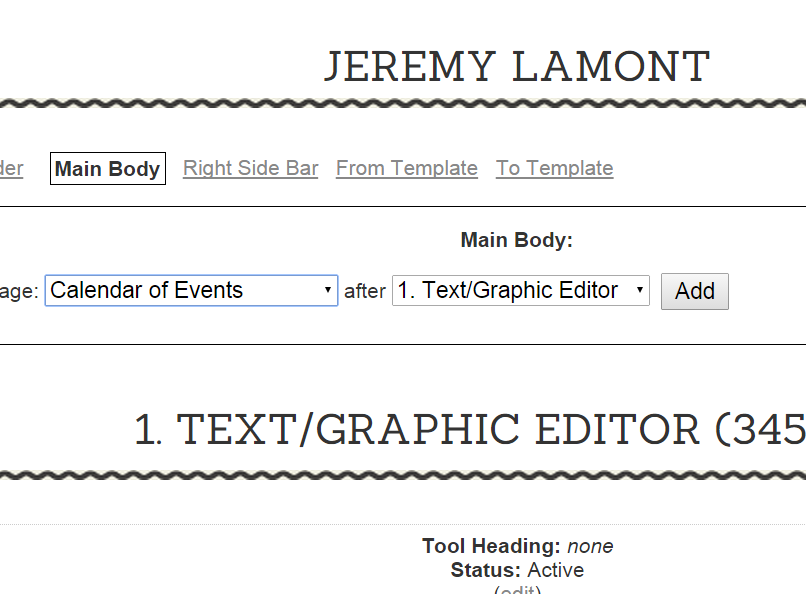 4.  Select and click “Calendar of Events”.
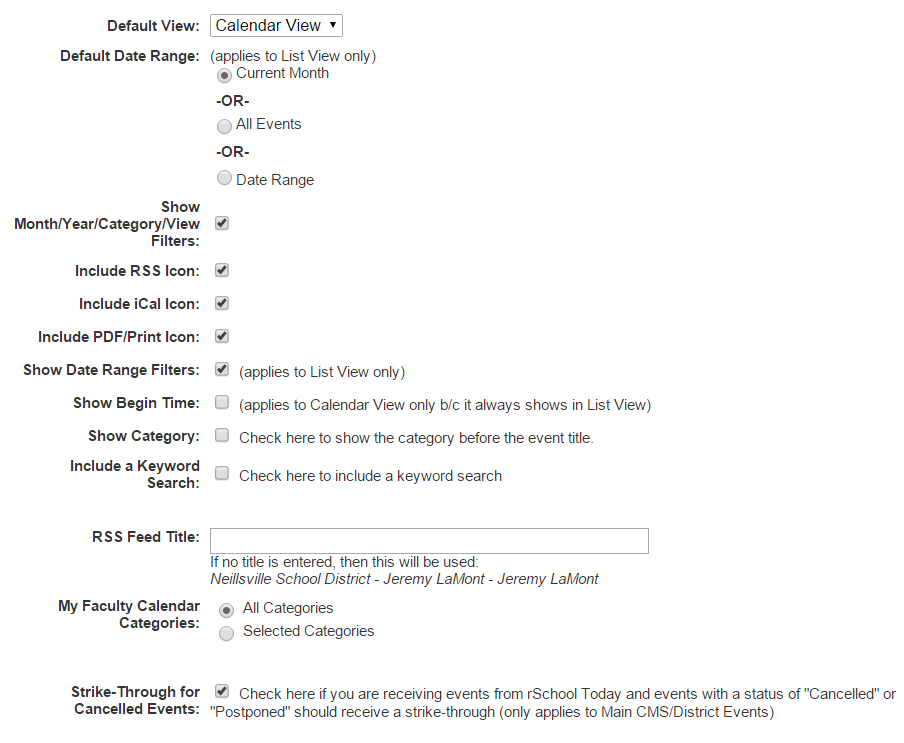 6.  Make selections as desired.
7.  Click “Update”
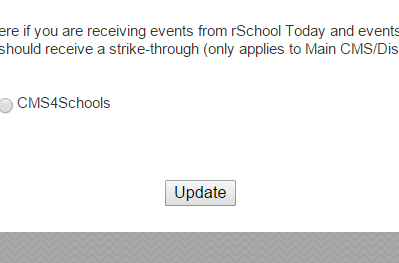 You now have a large calendar on your home page.
Continue to future slides for:
Small Calendar
Adding events
Click here to preview your page.
Adding a small calendar
See future slides for:
Adding Events
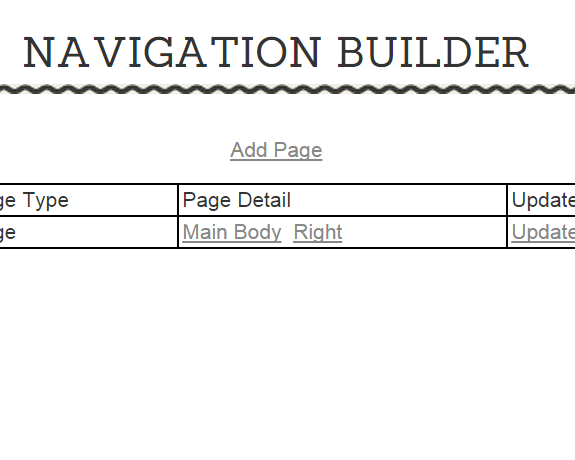 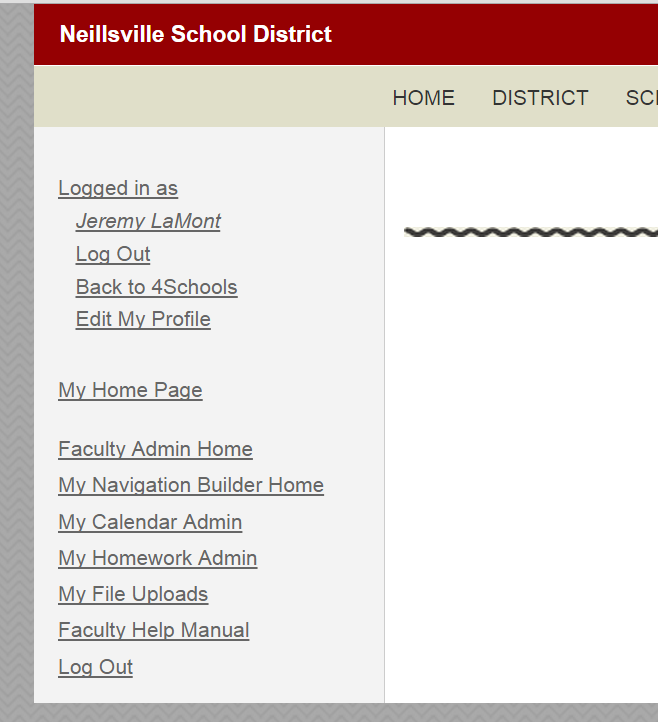 1.  Click Here
2.  Click “Right”
3.  Click Here.
5.  Click “Add”.
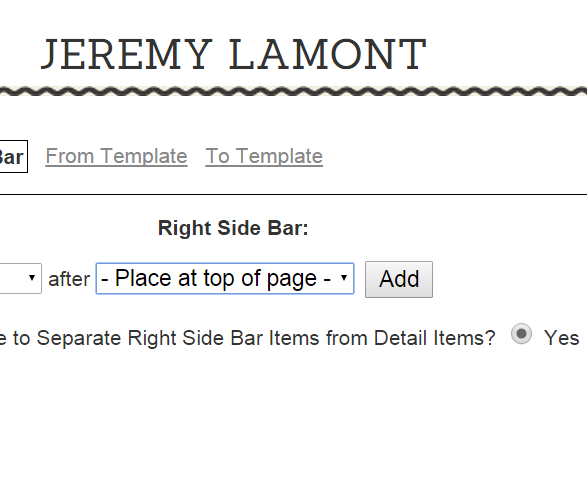 4.  Select and click “Mini Calendar”.
6.  Make selections as desired.
You now have a mini calendar.
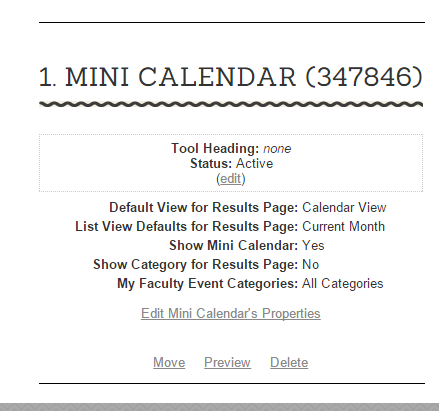 7.  Select “Update”.
8.  Click here to preview.
Adding events
2.  Click “Edit Categories”.
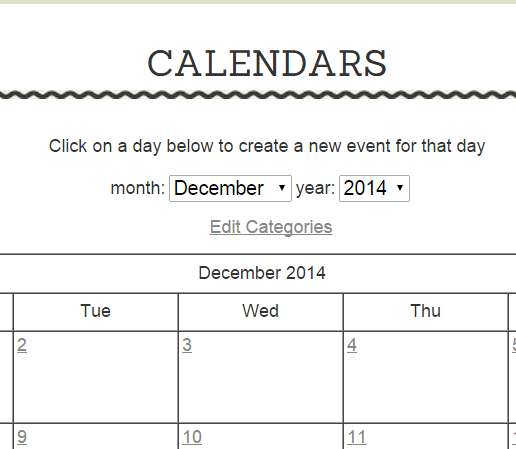 1.  Click Here.
4.  Name Category.
3.  Click “Add Category”.
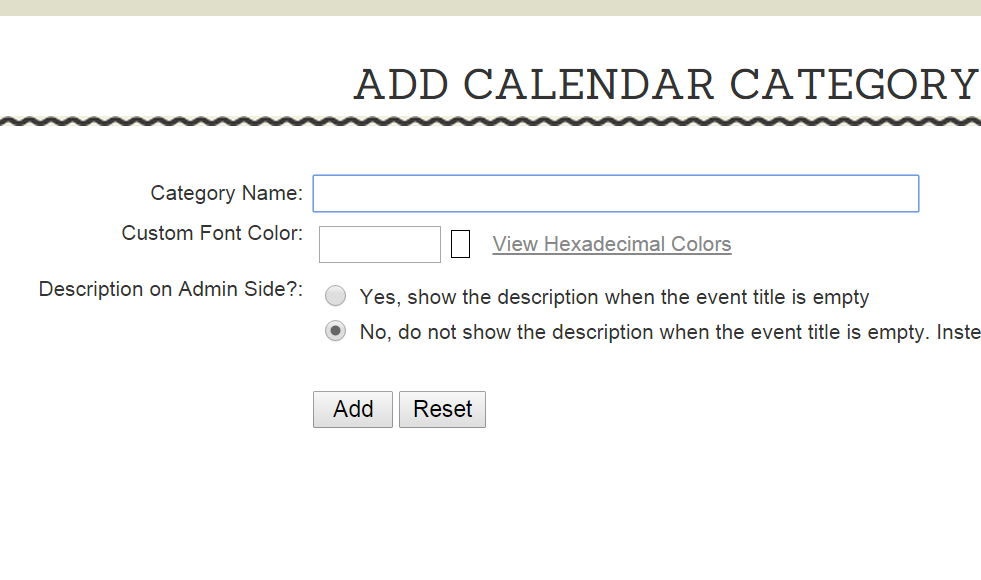 5.  Make appropriate selections.
6.  Click “Add”.
7.  Continue to add categories as necessary.
9.  Click on a date to add an event.
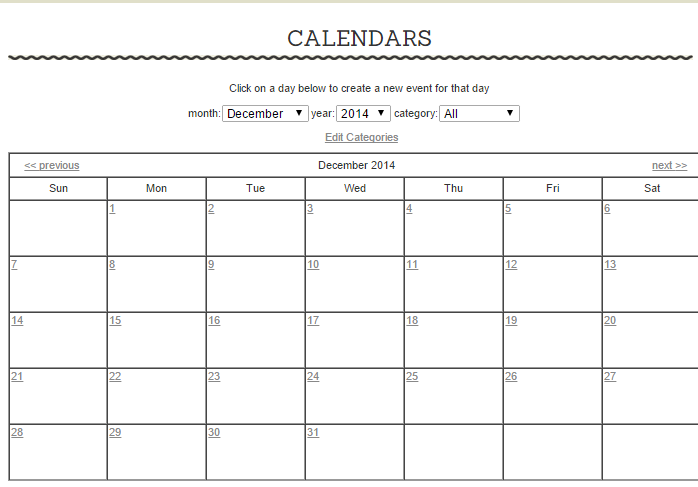 8.  Click “Back to Calendars”.
10.  Enter title.
11. Select category.
12.  Enter a date description if you want.
13.  Enter specific time if you want.
14.  Enter an event description if you want.
15.  Enter/select an further information you see fit.
16.  Click “Submit New Event”.
17.  Continue to add events as necessary.
You’re done!!!